Шоу профессора Николя
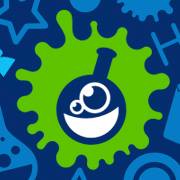 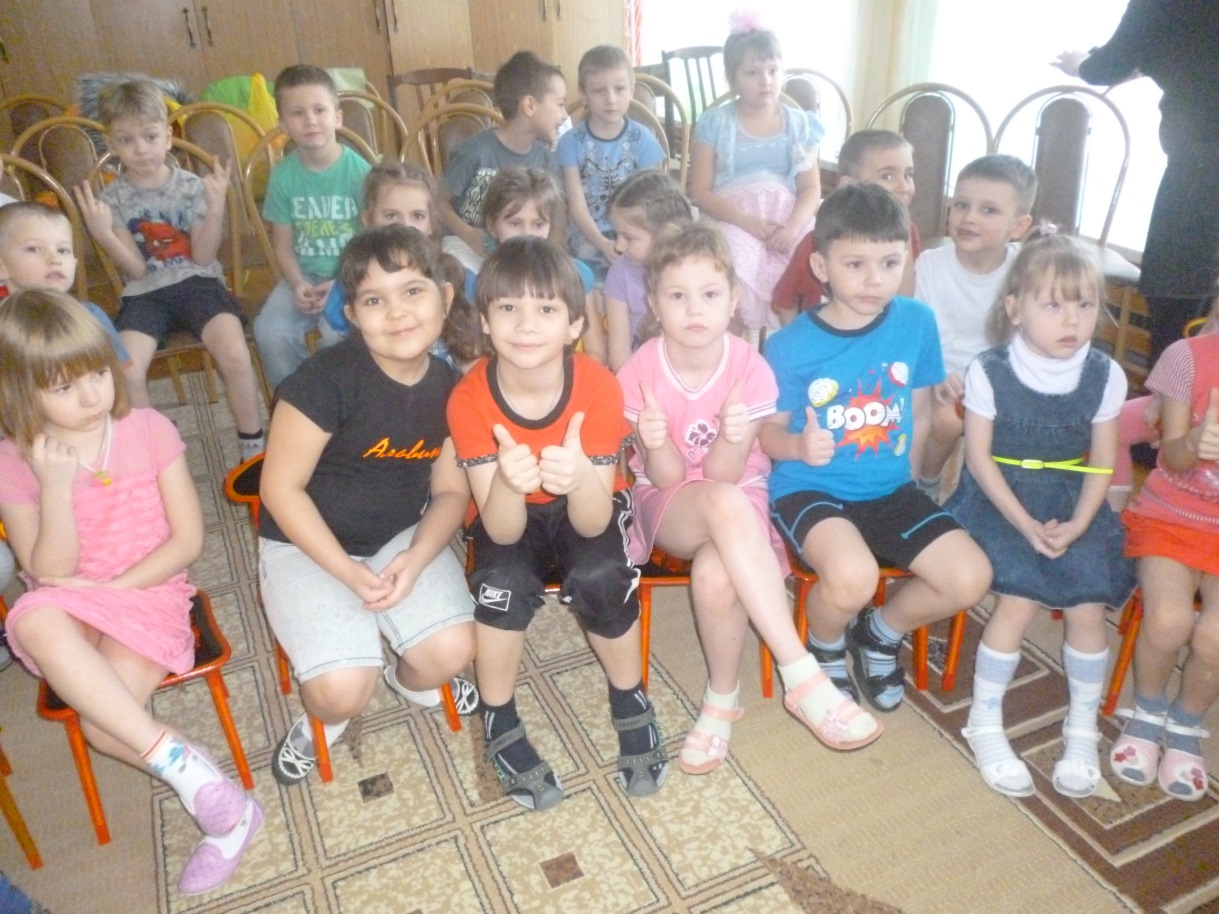 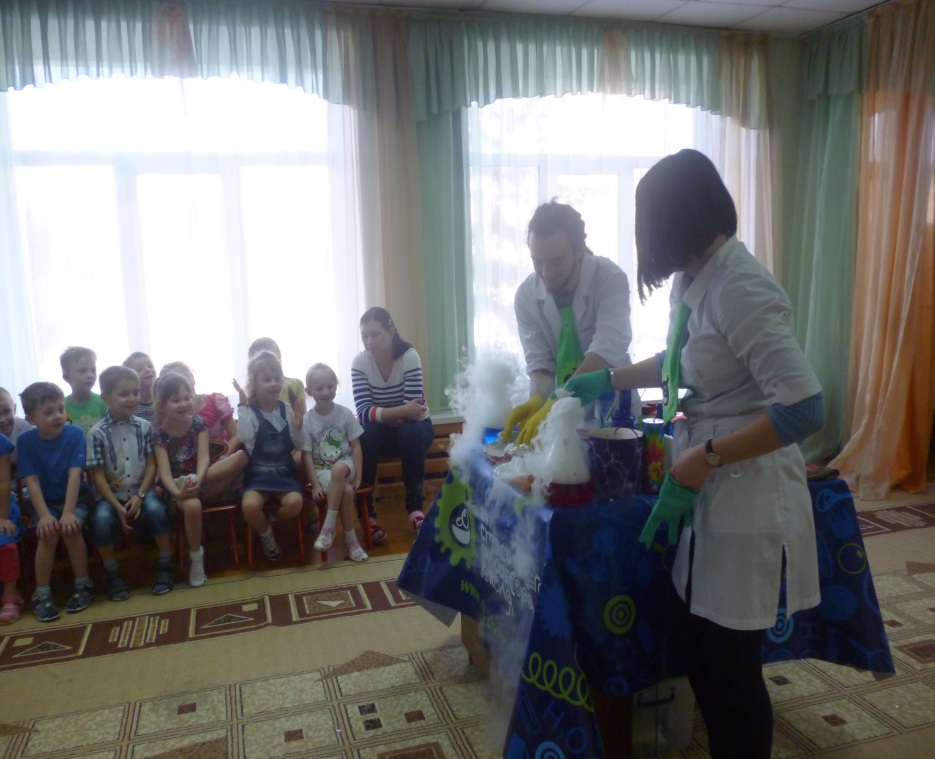 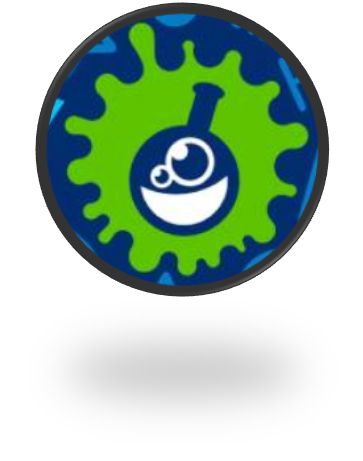 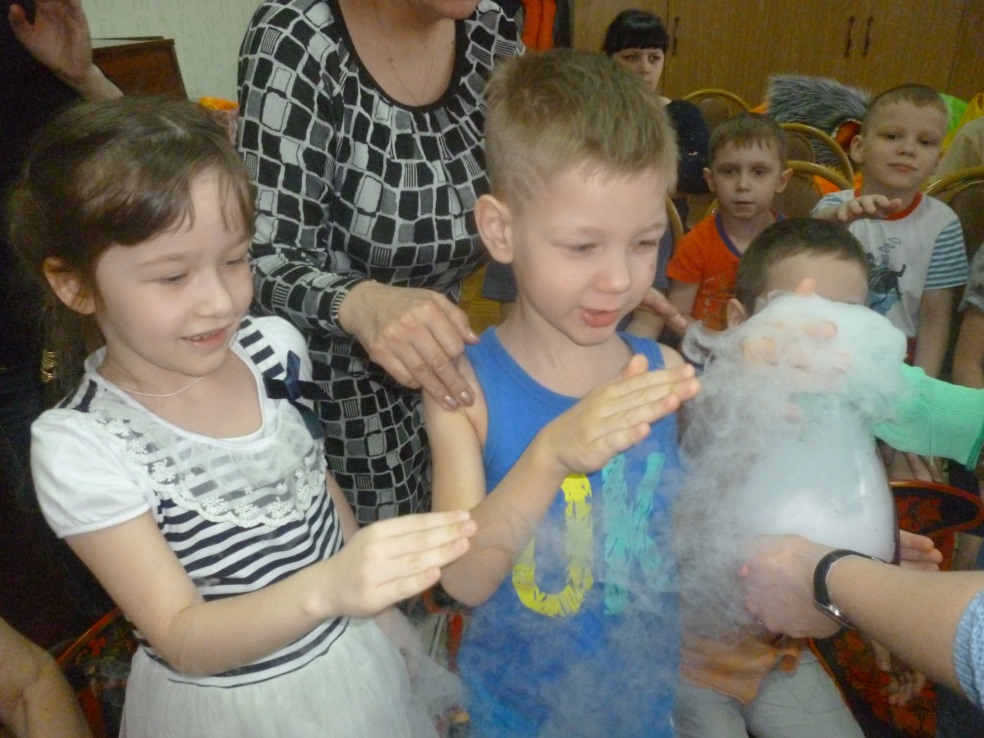 «Весенняя 
газировка»
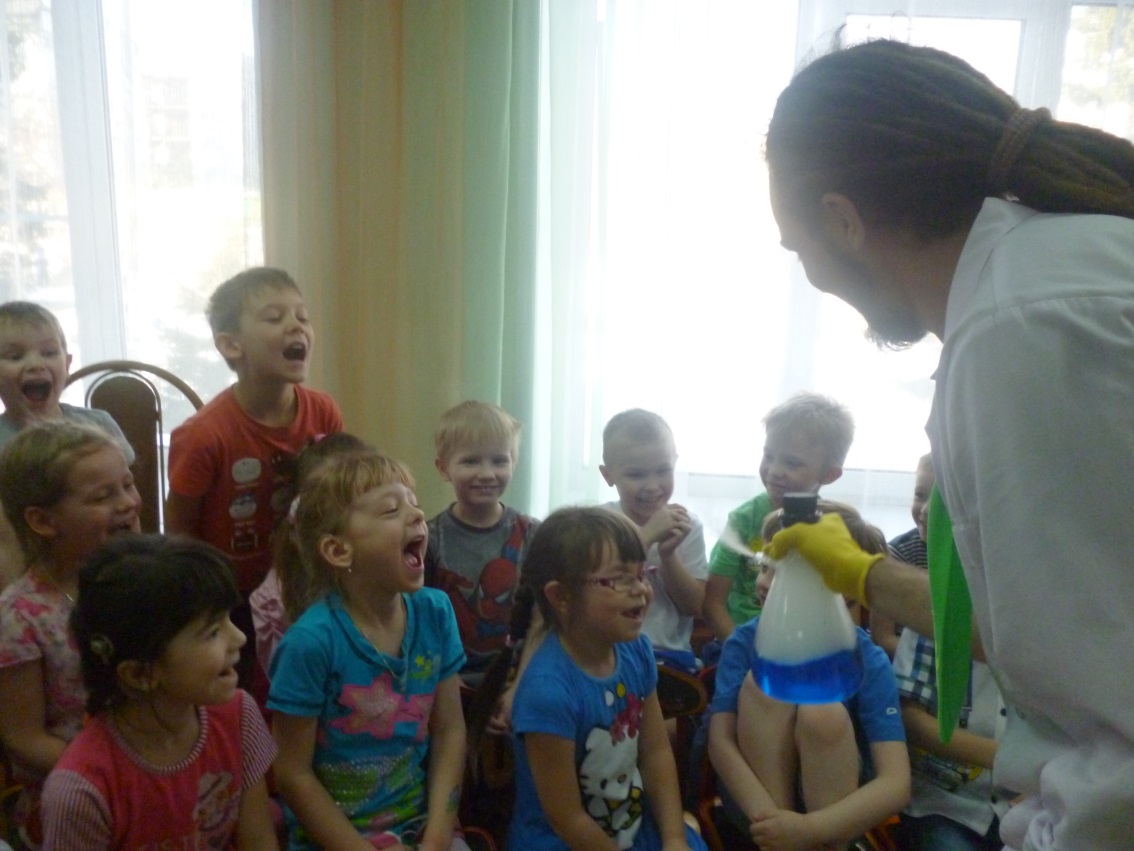 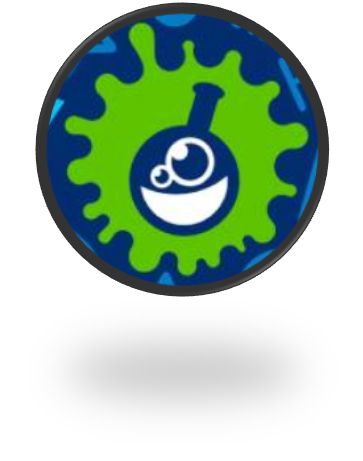 Чудесное 
исчезновение 
воды
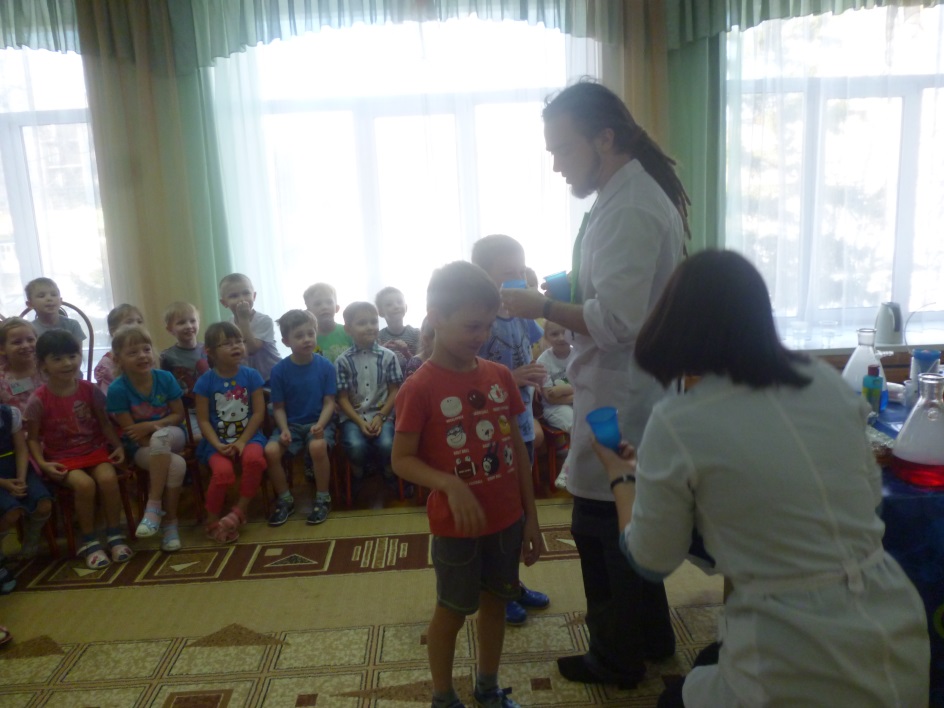 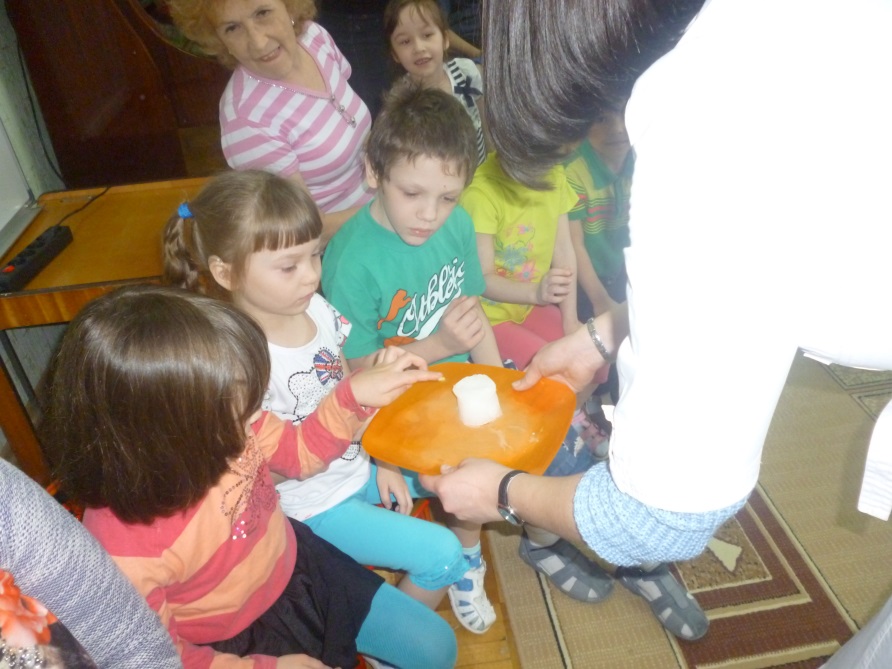 или как «работают» 
детские подгузники
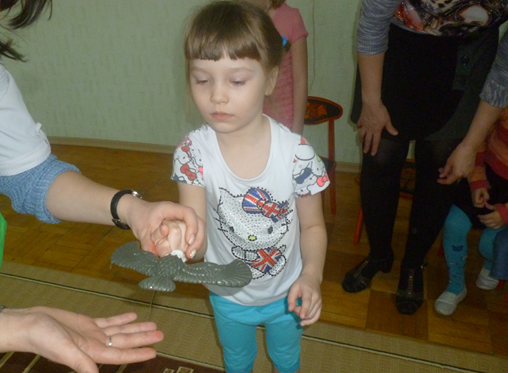 «ВОЛШЕБНАЯ» 
ПТИЧКА
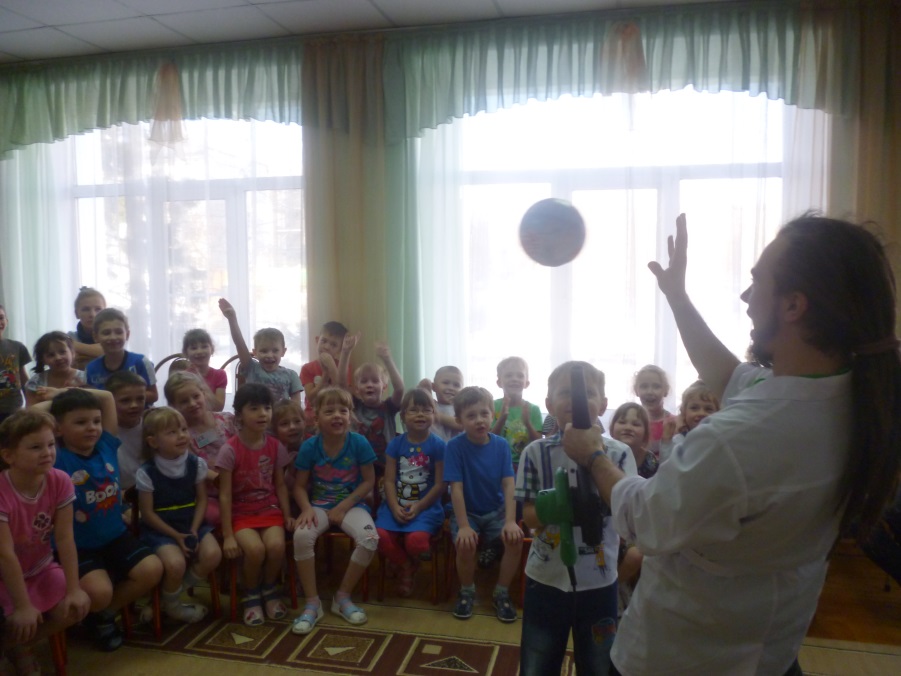 ЛЕВИТАЦИЯ
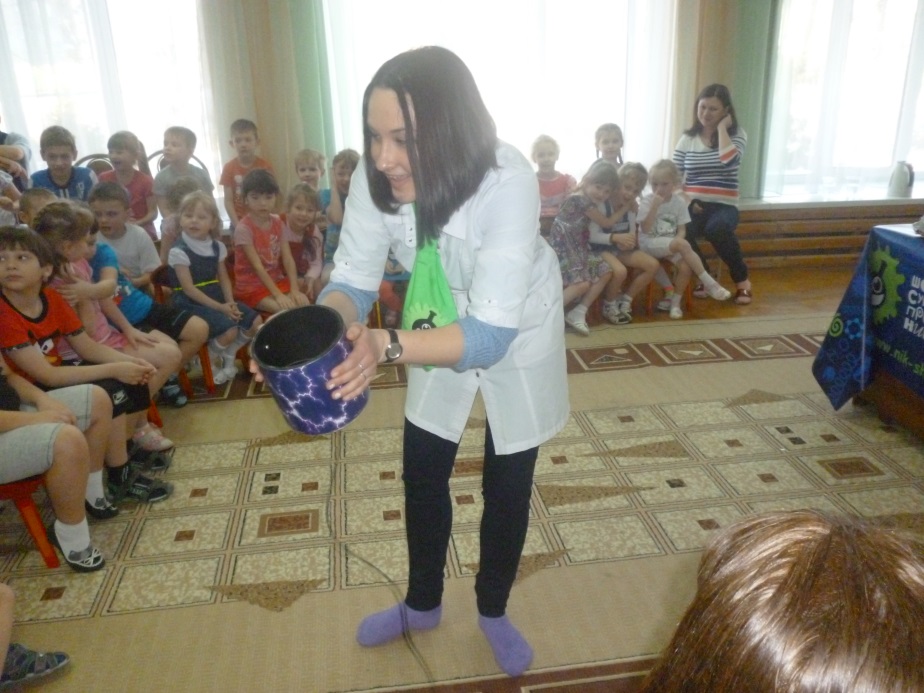 БУДИЛЬНИК 
ДЛЯ ПАПЫ
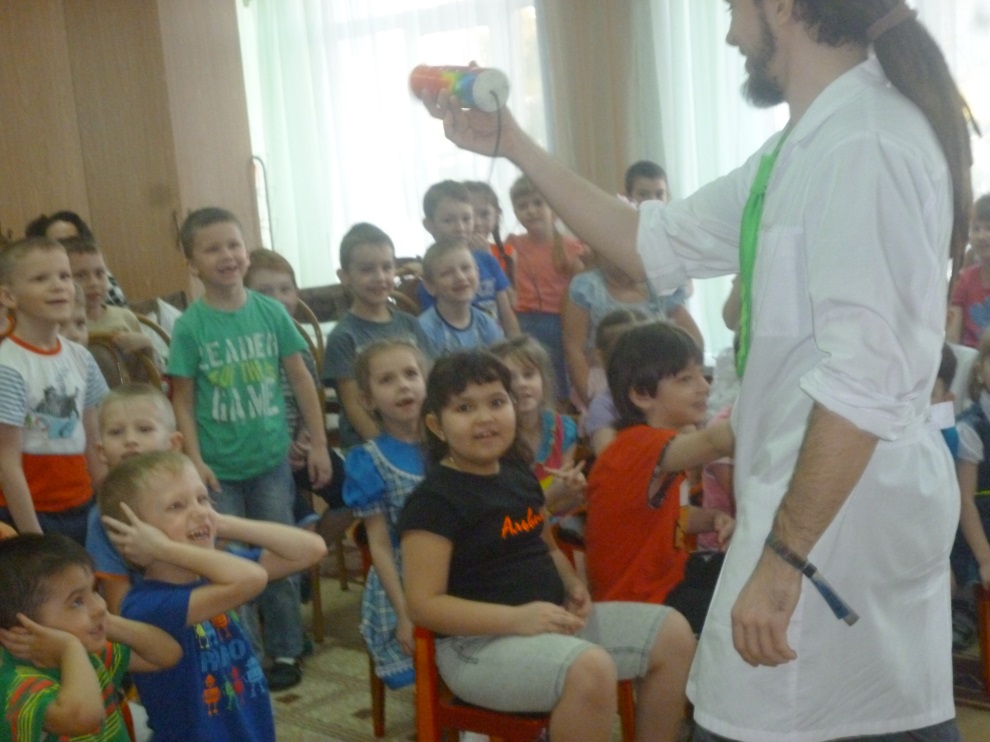 БУДИЛЬНИК 
ДЛЯ МАМЫ
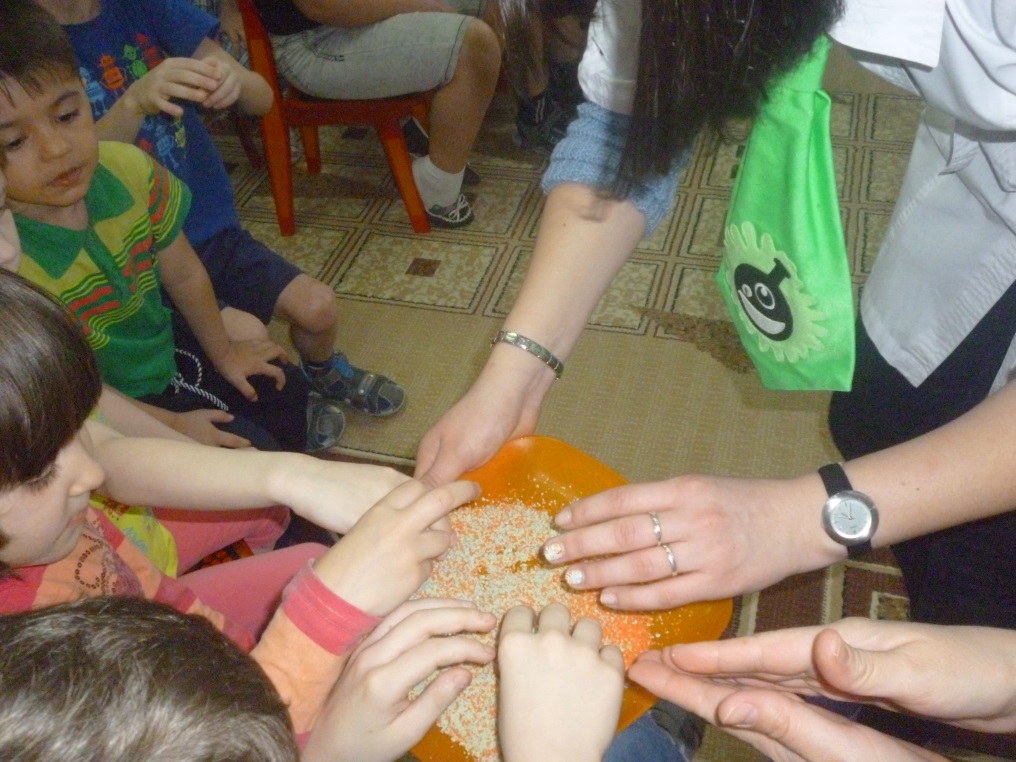 «ГОРЯЧИЙ» 
СНЕЖОК
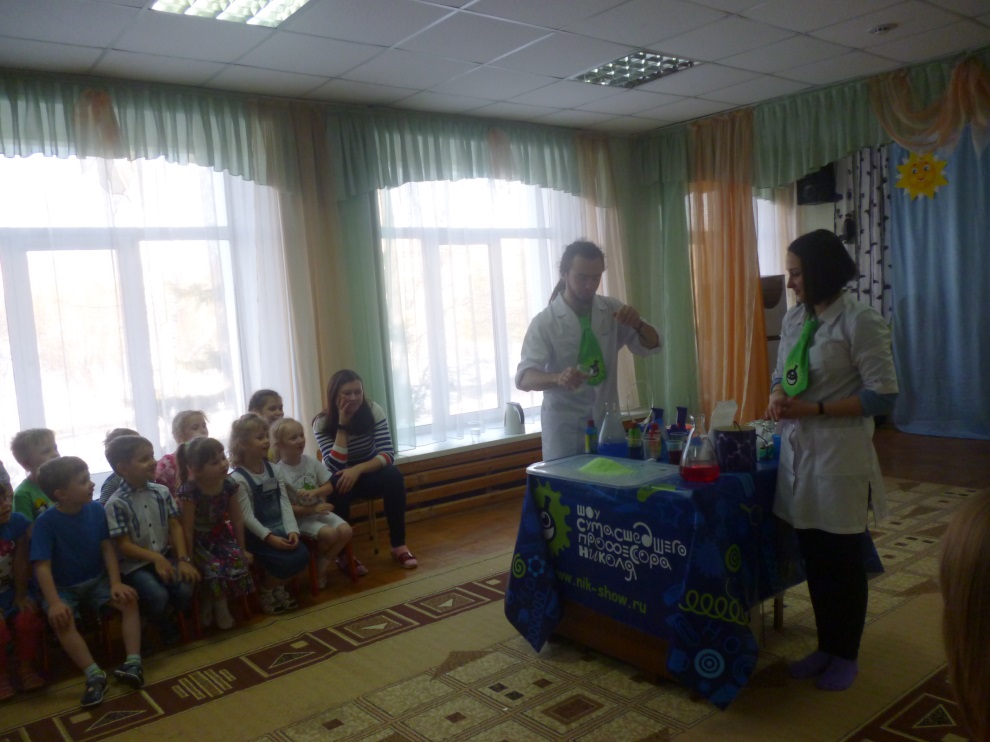 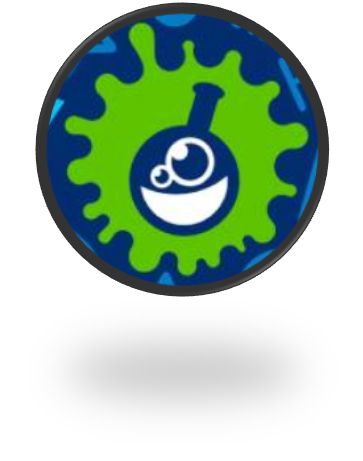